First WIPO Interregional Meeting on South-South Cooperation on Intellectual Property (IP) Governance; Genetic Resources, Traditional Knowledge and Folklore (GRTKF) and Copyright and Related Rights
A Propriedade Intelectual como fator de desenvolvimento tecnológico
Filipe Geraldo de M. Teixeira
Chefe da Secretaria de Negócios
08 de  agosto de 2012 – Brasília-DF
Novos Desafios
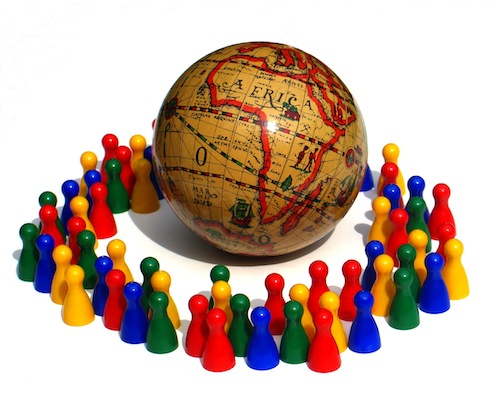 Total de nascimentos por segundo: 4,17
Total de mortes por segundos: 1,80
_______________________
Crescimento populacional 2,37 pessoas por segundo
ou
4266 pessoas por palestra!
A população mundial saltará de 
6,8 bilhões em 2010 para 9,3 bilhões em 2050
Novos Desafios
Os 10 principais desafios das próximas 4 décadas
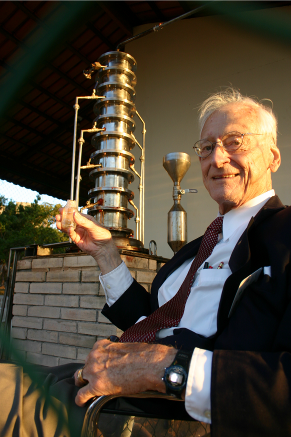 Alimento
Doenças
Água
Democracia
Pobreza
Qualidade de vida
Energia
Educação
Alan Graham MacDiarmid
Nobel em Química 2002
Meio Ambiente
Guerras
Novas Oportunidades
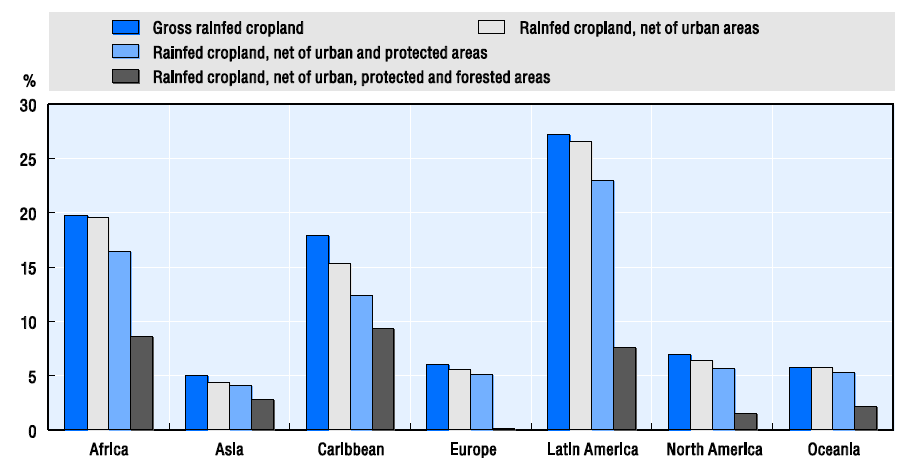 Fonte:  OECD-FAO Agricultural Outlook 2009-2018
A disponibilidade total de terra, de moderada a alta aptidão para produção agrícola, é de cerca de 43 milhões de Km². 

Atualmente 14 milhões de Km² são cultivados. Mais da metade da terra disponível para ampliação da produção agrícola é encontrada na África e na América Latina.
Novas Oportunidades
O Brasil tem TECNOLOGIA
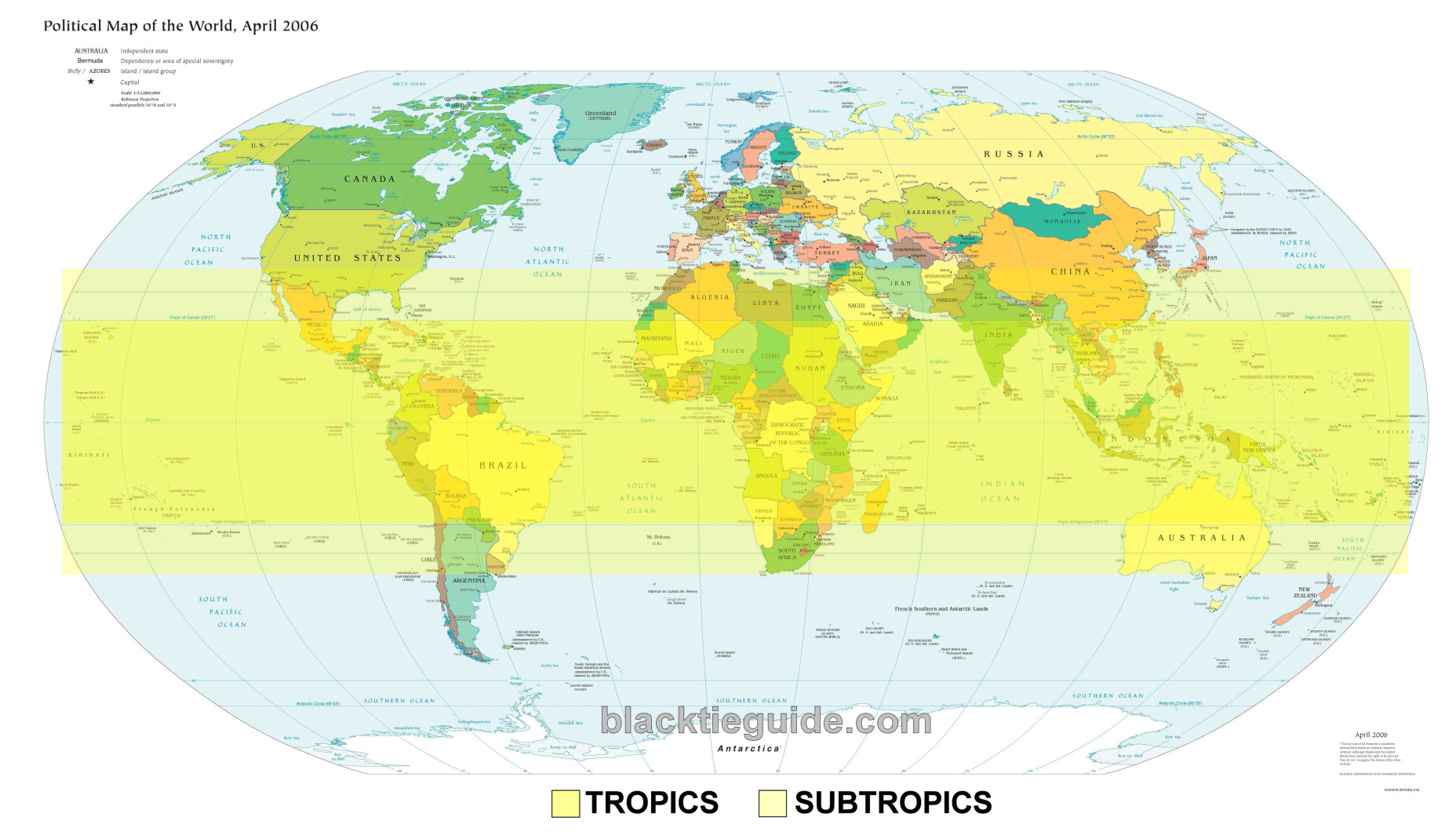 O Brasil, com território localizado quase integralmente no cinturão tropical, foi capaz de desenvolver uma agricultura de alta performance
Novas Oportunidades
O Brasil tem disponibilidade de 
ÁGUA, LUZ, TERRA
Embrapa
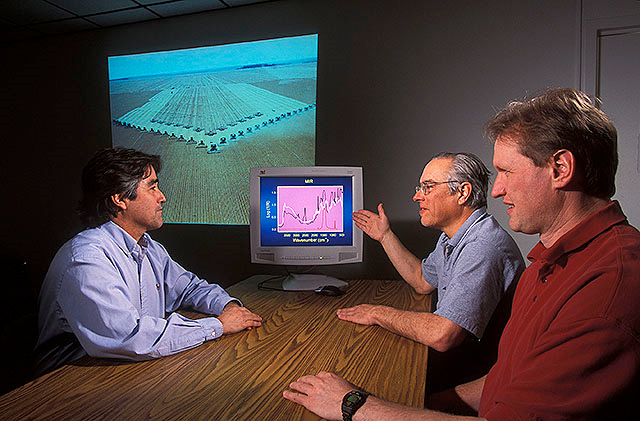 Missão
“Viabilizar soluções de pesquisa, desenvolvimento e inovação para a sustentabilidade da agricultura, em benefício da sociedade brasileira.”
Perfil Institucional
Fundada em 1973
9.506  empregados
2.355 pesquisadores
2061 Doutores (PhD)
47 Centros de Pesquisa e Serviços
Cooperação Internacional: Américas, Europa, Ásia e África
Orçamento: R$ 2 bilhões
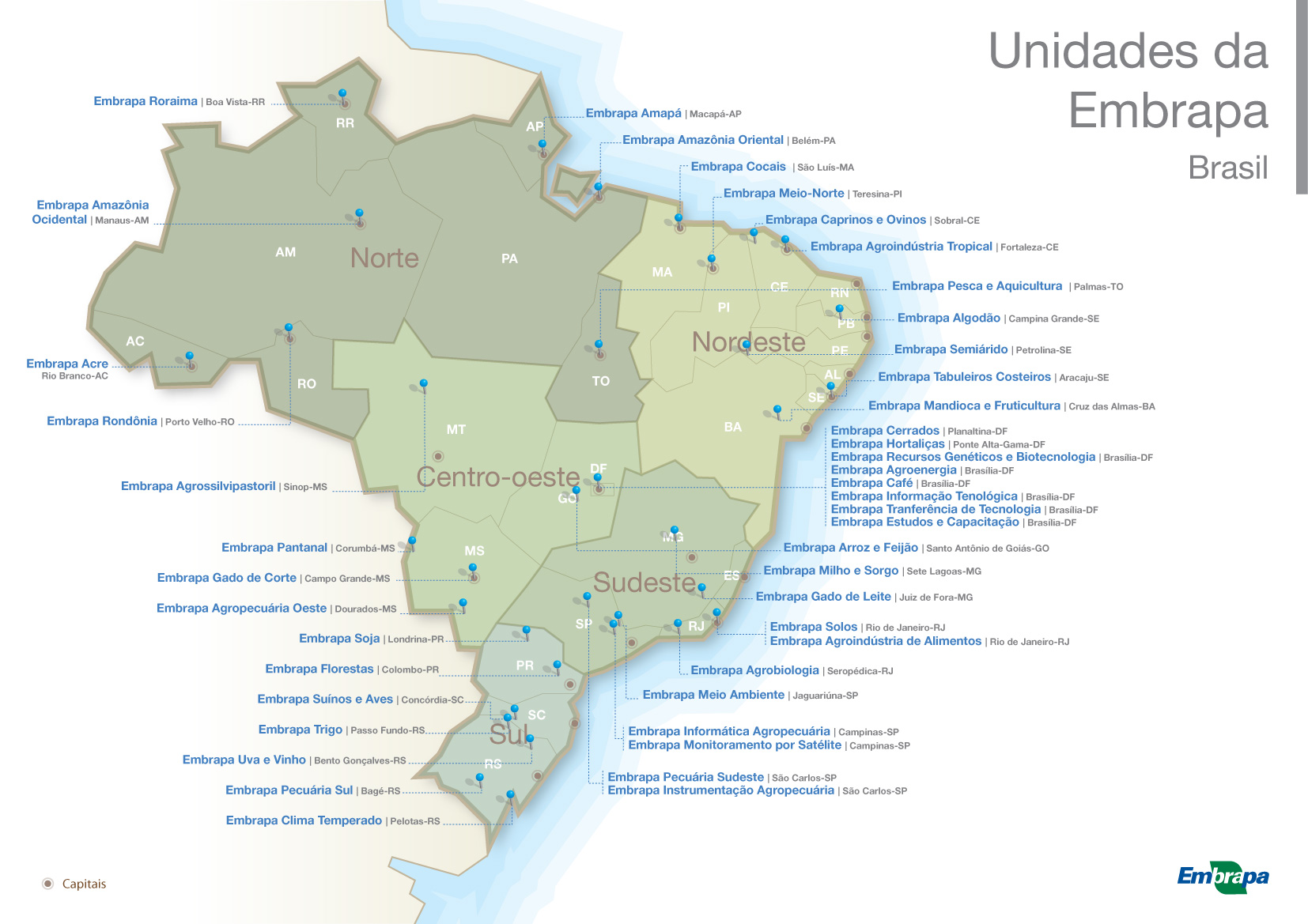 Embrapa
Embrapa
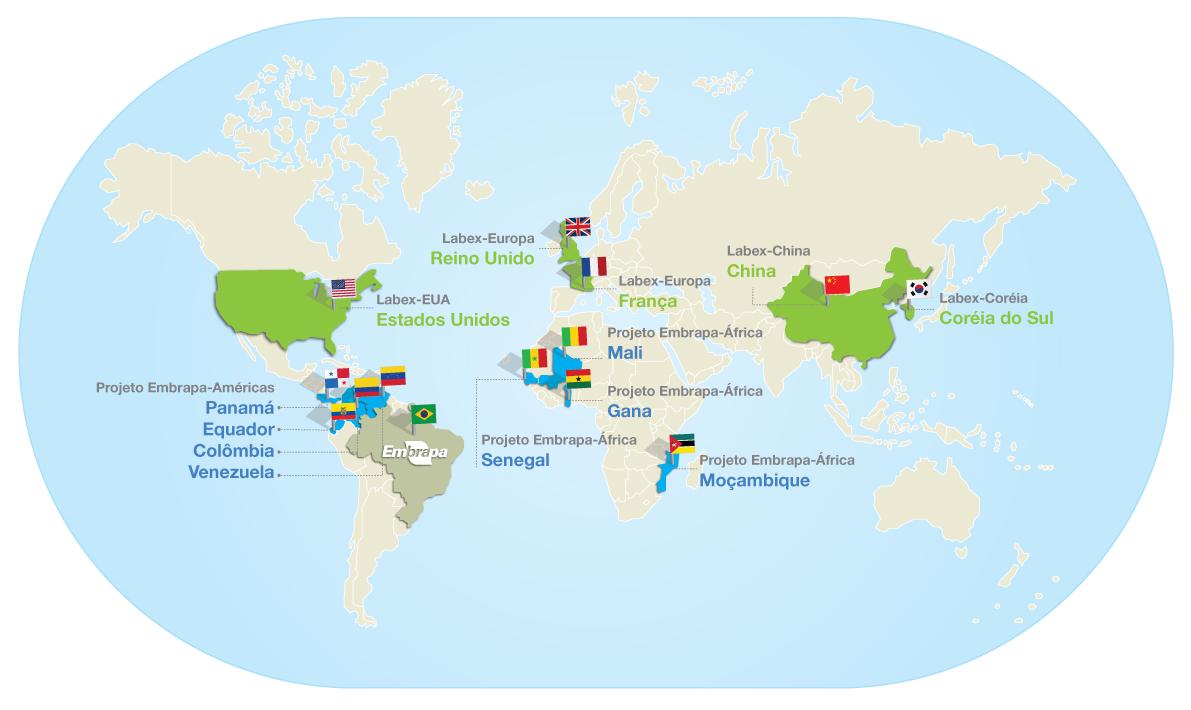 Inovação e Propriedade Intelectual
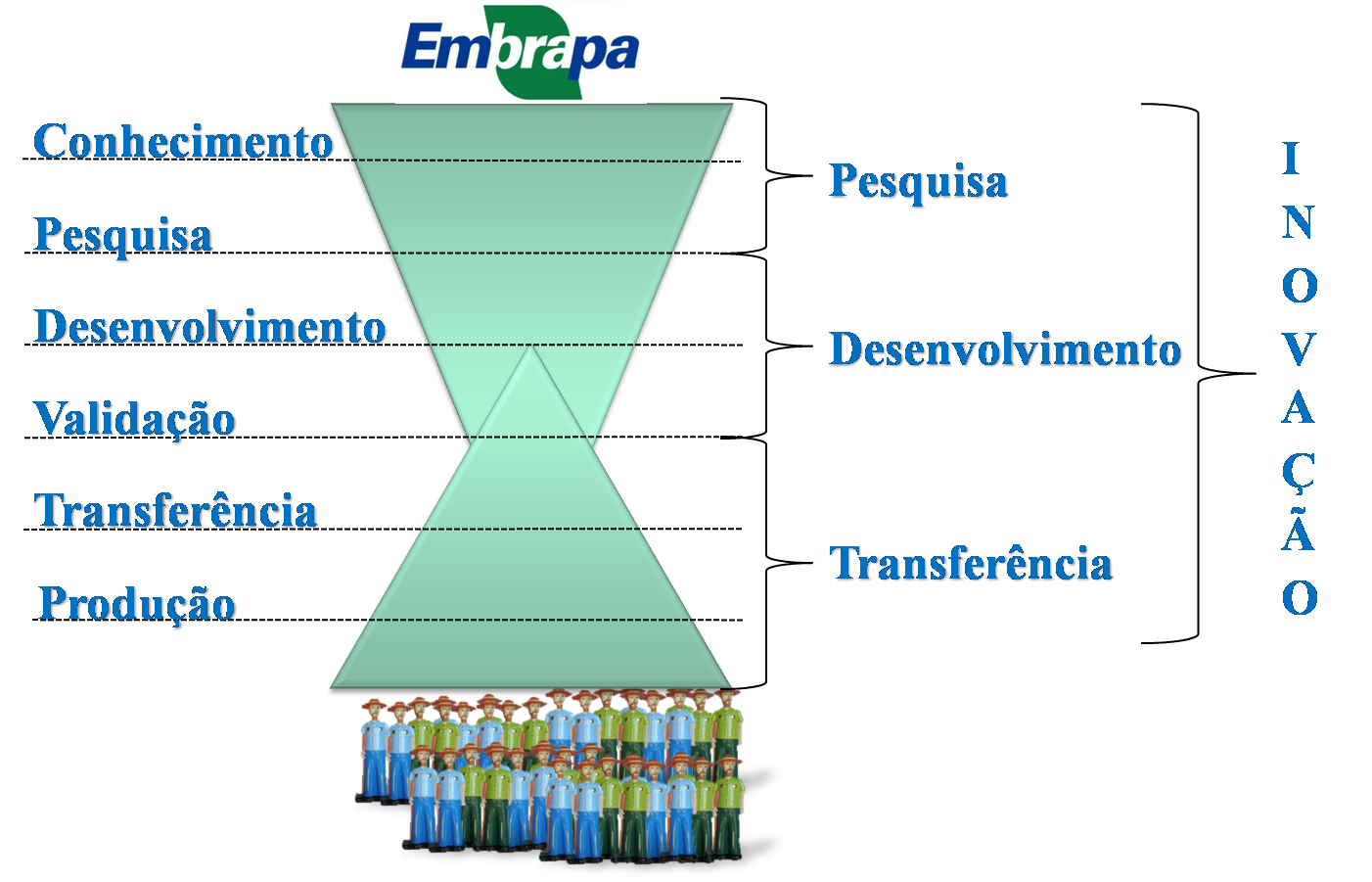 Inovação é o resultado positivo e sustentável de um processo integrado, endógeno e exógeno, de pesquisa, desenvolvimento e transferência de soluções para/com a sociedade.
Inovação e Propriedade Intelectual
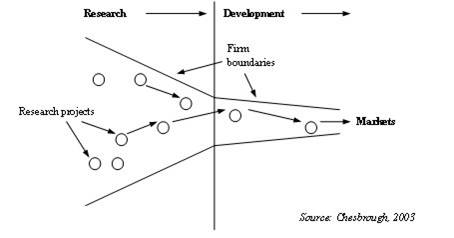 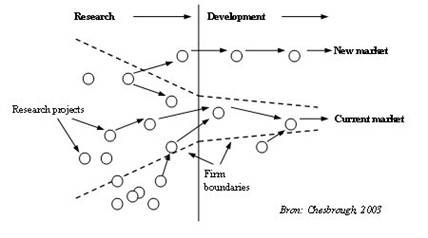 Inovação e Propriedade Intelectual
Universidade
Indústria
Embrapa
Produtor
Outros  Obtentores
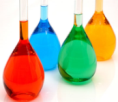 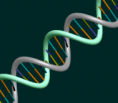 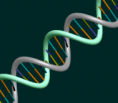 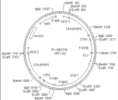 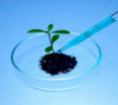 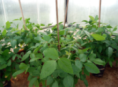 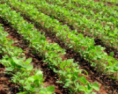 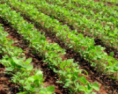 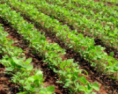 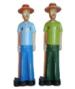 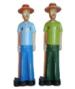 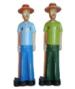 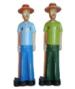 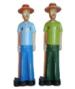 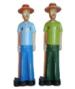 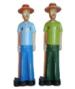 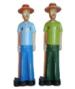 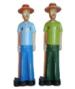 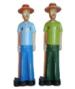 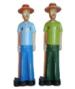 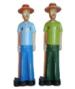 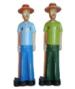 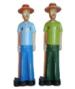 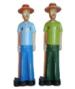 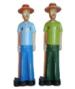 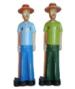 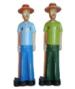 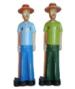 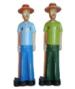 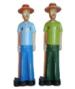 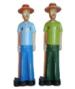 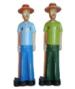 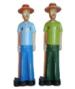 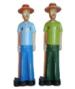 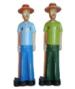 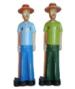 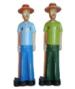 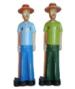 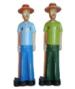 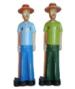 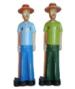 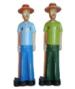 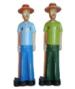 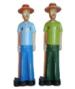 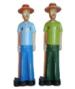 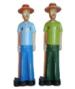 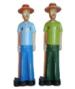 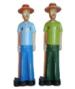 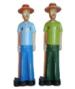 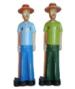 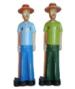 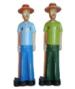 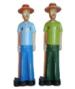 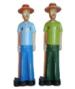 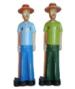 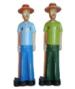 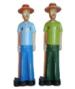 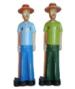 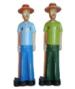 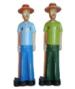 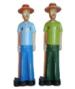 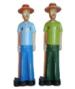 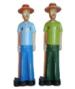 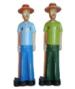 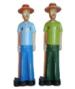 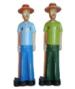 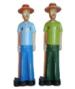 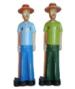 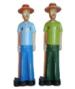 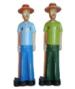 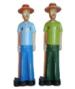 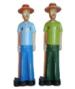 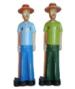 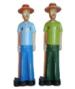 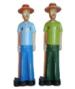 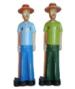 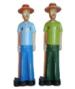 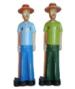 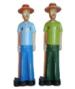 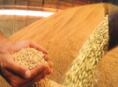 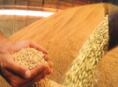 Inovação e Propriedade Intelectual
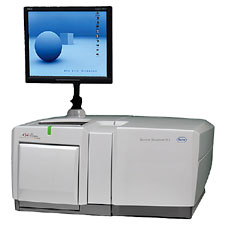 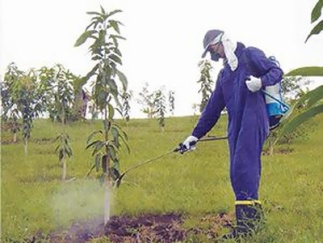 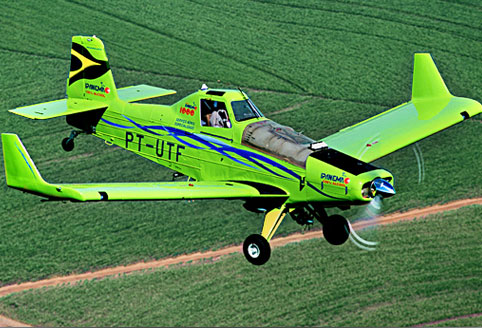 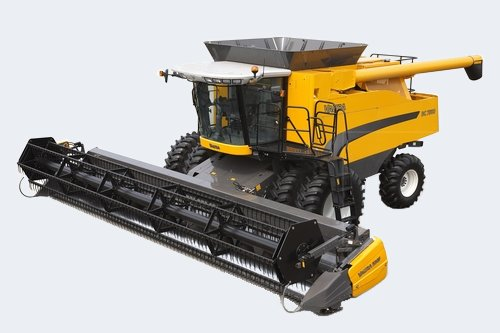 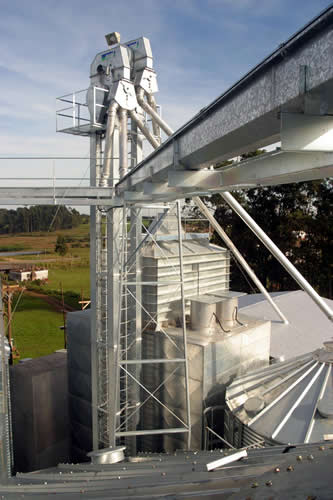 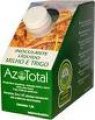 Inovação e Propriedade Intelectual
PI como Modelo de Negócios
Parcerias
PI como Modelo de Negócios
Parcerias
Lei de Inovação Tecnológica
Art. 9º
É facultado à ICT celebrar acordos de parceria para realização de atividades conjuntas de pesquisa científica e tecnológica e desenvolvimento de tecnologia, produto ou processo, com instituições públicas e privadas.
As partes deverão prever, em contrato, a titularidade da propriedade intelectual e a participação nos resultados da exploração das criações resultantes da parceria, assegurando aos signatários o direito ao licenciamento, observado o disposto nos §§ 4o e 5o do art. 6o desta Lei.
$
Pesquisa
Recurso do Tesouro
$ / P&D
Parceiro
$
Desenvolvimento
$ / P&D
$
$
Licenciado
Transferência
C/ ou S/ Exclusividade
Parcerias
Parcerias Embrapa – Exemplos
- Contratos de Parceria com diversas Empresas e Fundações, que agregam centenas de produtores;

 - Mais de R$ 5 milhões investidos em pesquisa pelo setor privado; Cerca de R$ 15 milhões arrecadados com royalties; Cerca de R$ 10 milhões com vendas de sementes; totalizando cerca de R$ 30 milhões movimentados nas parcerias para geração de cultivares em 2010;

 + de 250 pontos de testes de novas cultivares nas mais diversas condições edafoclimáticas brasileiras e em pelo menos outros 5 países da América Latina;

- Centenas de novas cultivares protegidas nos últimos 11 anos;

Definição do produto (cultivares) feita em conjunto entre os pesquisadores da Embrapa e a equipe técnica e de mercado do parceiro privado;

Possibilidade de atuação em parceria no mercado com pequenos, médios e grandes produtores;

 Possibilidade de participação de diversas empresas de sementes no processo de pesquisa e desenvolvimento de novas variedades.
Acesso a Tecnologias de Terceiros
PI como Modelo de Negócios
Acesso a Tecnologias de Terceiros
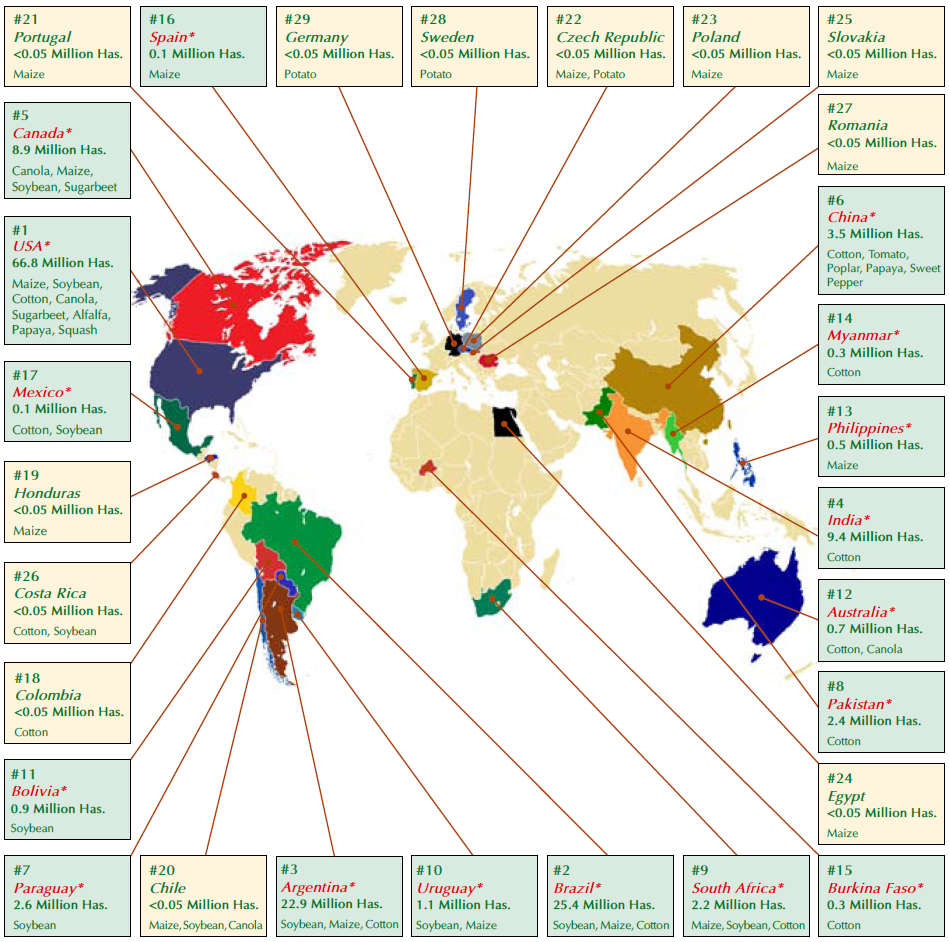 Global Map of Biotech Crop Countries and Mega-Countries in 2010
Source: Clive James, 2010
Acesso a Tecnologias de Terceiros
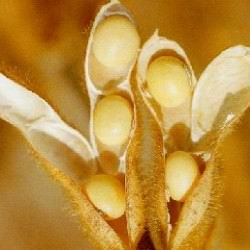 Patente
Entre 2000 e 2007 foram depositados no Brasil 5381 patentes na área de biotecnologia, das quais apenas 318 pertenciam a residentes, ou seja, 5%.
Cultivar
Entre 1997 e 2009 foram protegidas no Brasil 1687 cultivares, das quais cerca de 55% pertencem a residentes (357 pertencem a Embrapa, 21%).
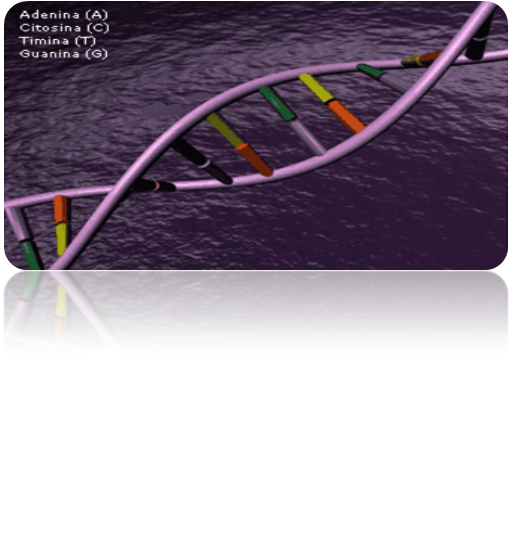 Acesso a Tecnologias de Terceiros
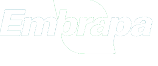 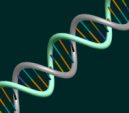 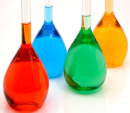 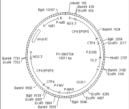 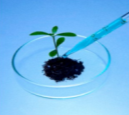 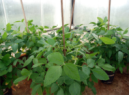 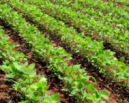 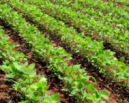 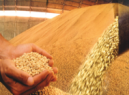 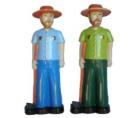 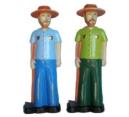 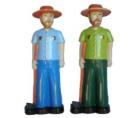 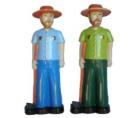 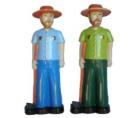 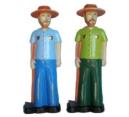 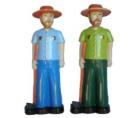 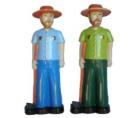 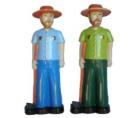 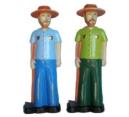 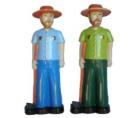 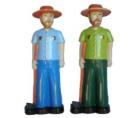 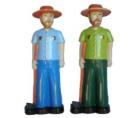 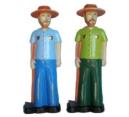 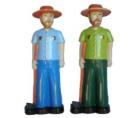 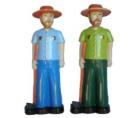 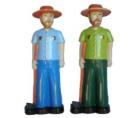 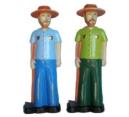 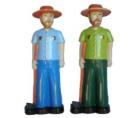 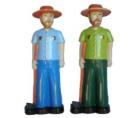 Acesso a Tecnologias de Terceiros
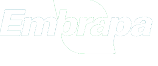 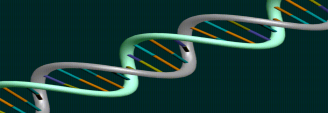 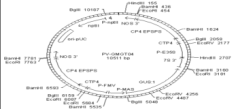 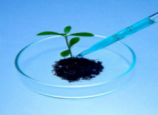 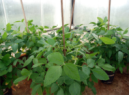 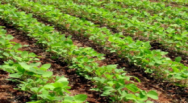 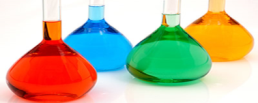 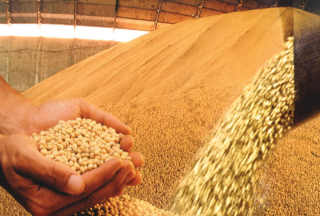 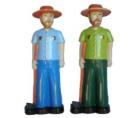 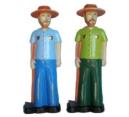 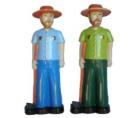 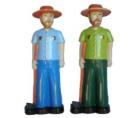 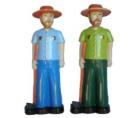 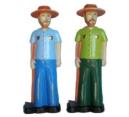 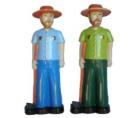 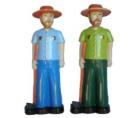 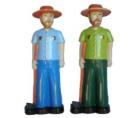 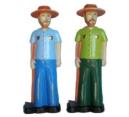 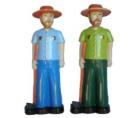 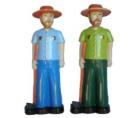 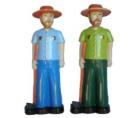 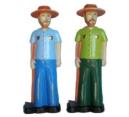 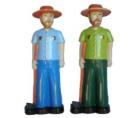 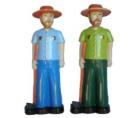 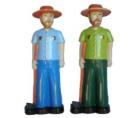 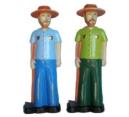 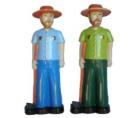 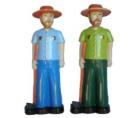 Retorno para Investimento em Pesquisa
PI como Modelo de Negócios
Retorno para Investimento em Pesquisa
Variedades de Interesse Comercial
Variedades de Interesse Social
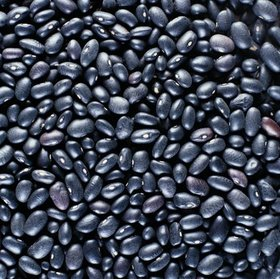 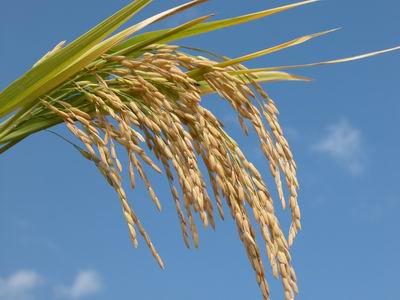 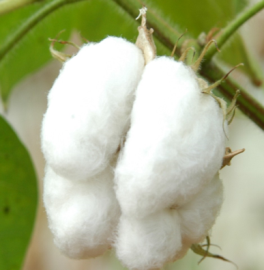 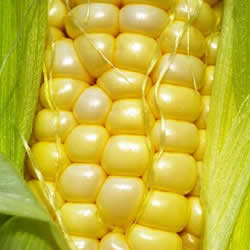 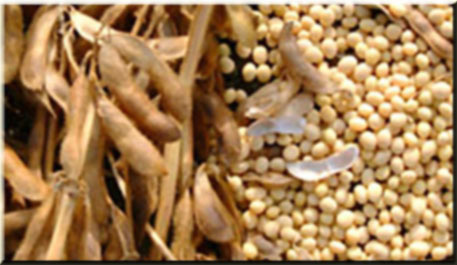 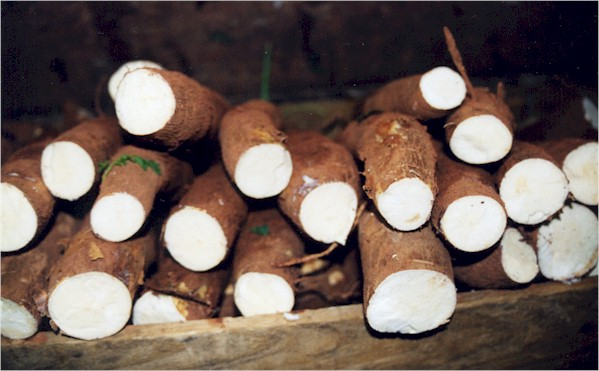 PI: Reinvestimento em pesquisas; Base de modelo de negócio para parcerias públicas e privadas
PI: Reconhecimento de autoria
Retorno para Investimento em Pesquisa
Licenciamento direto 
Com possibilidade de exclusividade
Desenvolvimento Em Parceria
Parceiro Desenvolvedor
Processo de Oferta Amplo (Sem Edital)
Fluxo contínuo de oferta;
 Uso por todos os interessados qualificados;
 Prazo limitado de exploração;
 Royalties a definir caso a caso.
Com Exclusividade
Desenvolvimento Sem Parceria
Sem Exclusividade
Processo de Oferta Restrito
(Com Edital)
Fluxo esporádico de oferta; 
Uso exclusivo dos vencedores do edital;
 Prazo limitado de exploração;
 Mediante pagamento Royalties.
Retorno para Investimento em Pesquisa
Patentes          Patentes      Cultivares     Cultivares      Marcas      Softwares
  Brasil            Exterior        Proteção         Registro
Retorno para Investimento em Pesquisa
De acordo com o MCT de 2006 a 2009, a Embrapa foi responsável por 80% do total dos royalties arrecadados por Instituições de Ciência e Tecnologia brasileiras (156 universidades e centros de pesquisa).
Royalties + Sementes (US$ 1,000)
De acordo com dados da AUTM U.S., a média de arrecadação com transferência de tecnologia por instituições públicas de pesquisa americanas é equivalente a 0.9% de seus orçamentos.  A arrecadação na Embrapa equivale a 1,14% do seu orçamento (Stanford University – 1,3%, MIT – 2,8%.)
Source: National Research Council, 2010
Retorno para Investimento em Pesquisa
Lei de 
Proteção de Cultivares
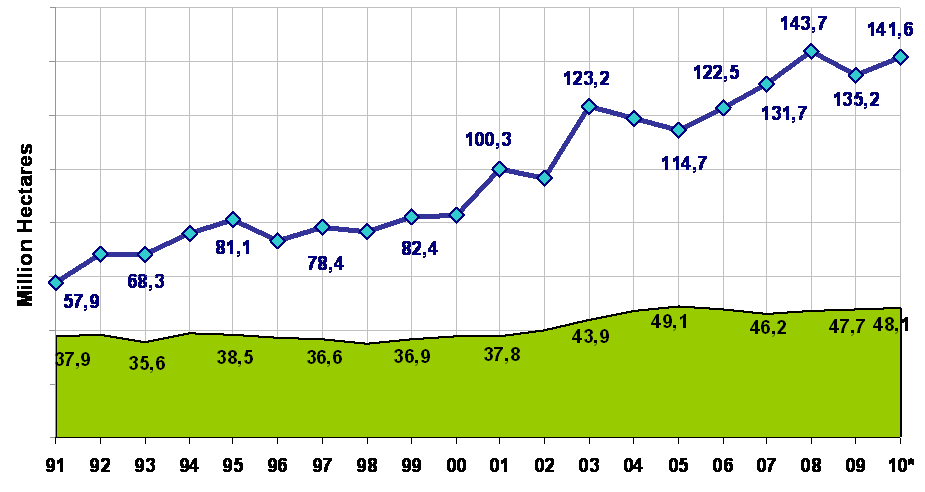 Produção
(106 ton)
Área 
(106 ha)
Retorno para Investimento em Pesquisa
* De 1985~2004
Retorno para Investimento em Pesquisa
Preço Real da Cesta Básica (Base 100 / Jan. 1975 – Fev. 2011)
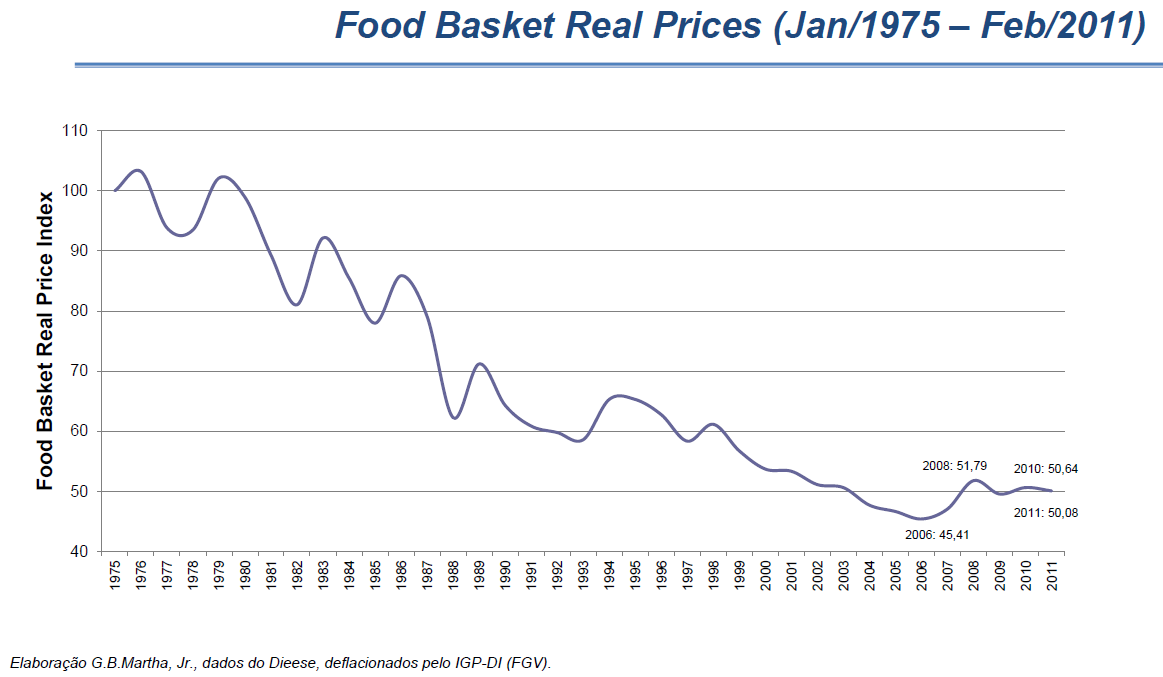 * De 1985~2004
Retorno para Investimento em Pesquisa
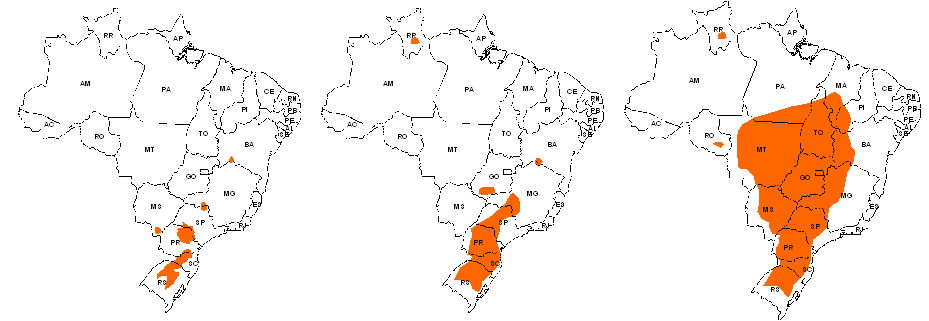 1960
1975
2005
Área de Adaptação de Soja no Brasil
Retorno para Investimento em Pesquisa
Posição Atual Brasileira (2010) 
Perspectiva de Posição Brasileira (2025) 
-  Produção e Exportação -
Aproximadamente 80% da produção agrícola brasileira  é consumida domesticamente e os demais 20% são comercializados para mais de 180 mercados no mundo.
Fonte:  MAPA, 2010
Retorno para Investimento em Pesquisa
Evolução da Balança Comercial Brasileira e do Agronegócio
(1989 a 2008)
Contribuição da Agricultura
28%  PIB
37%  Trabalho
42%  Exportação
(US$ Bilhões)
Fonte: AgroStat Brasil, a partir de dados da SECEX/MDIC
Muito Obrigado!
Filipe Teixeira
Filipe.Teixeira@embrapa.br
www.embrapa.br